Algebra 1-A
A Journey through time
Time line
50,000 BC –Bone discovered that had notches to count something, looked like grouping by fives
18,000 BC –Man shows understanding of halving and doubling (found on a baboon bone in Africa) 
4242 BC – Egyptians created first ancestor to our calendar today (12 -30 month days with an extra five at the end of the 12th month for 365 total days)
Order  of  operations
Time line
1800 BC – Babylonians show knowledge of Pythagorean squares (found a list of them on a clay tablet)
1700 BC – Stonehenge was built (Richardson W. H., p. 1)
1650 BC – Egyptians demonstrate knowledge of math operations (plus) and word problems
1600 BC – Babylonian tablets found that show signs of basic algebra (one equation 2a+3=7), fractions, quadratic and cubic equations, and square roots
Why use math?
Practice
Practice answers
How did you do?
Work with a partner
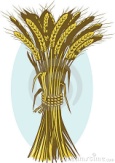 Practice Problem #1
Farmer Ezekiel brings two carts to the market.  Each cart contains 13 bushels of grain.  Jakob the banker bought eight bushels of grain from Ezekiel. How many bushels does Ezekiel have left?
Work with a different partner
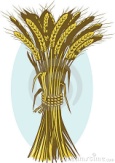 Practice Problem #2
Joseph the tax collector received thirty bushels of grain last month. He had to give twelve of those to the government.  This month, Joseph collected twenty one more bushels of grain. How many bushels does he have now?
Work on your own
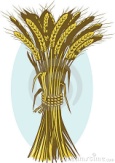 Practice Problem #3
Every month, Ezekiel the farmer grows fifteen bushels of grain and  he has to give five of those bushels to the tax collector every month.  How many bushels does Ezekiel have left over after three months?
What does this mean?
Simplify
Simplify
Homework
WS 1-2 a